SOLAR CELL
SO  LAR CELL
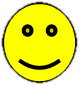 When sunlight is incident on a photovoltaic cell, it is converted into electric energy. Such an energy converter is called solar cell or solar battery.
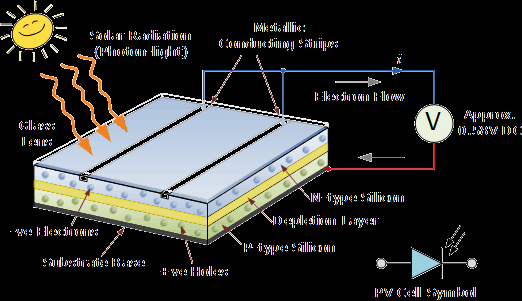 CONSTRUCTION
ELECTRONICS INSIDE SOLAR CELL
[Speaker Notes: The e]
CHARACTERISTICS:
APPLICATIONS….
It is used in satellites to provide electrical powers.

It is used in a scientific calculators.

It is also used in automobiles and heating systems.
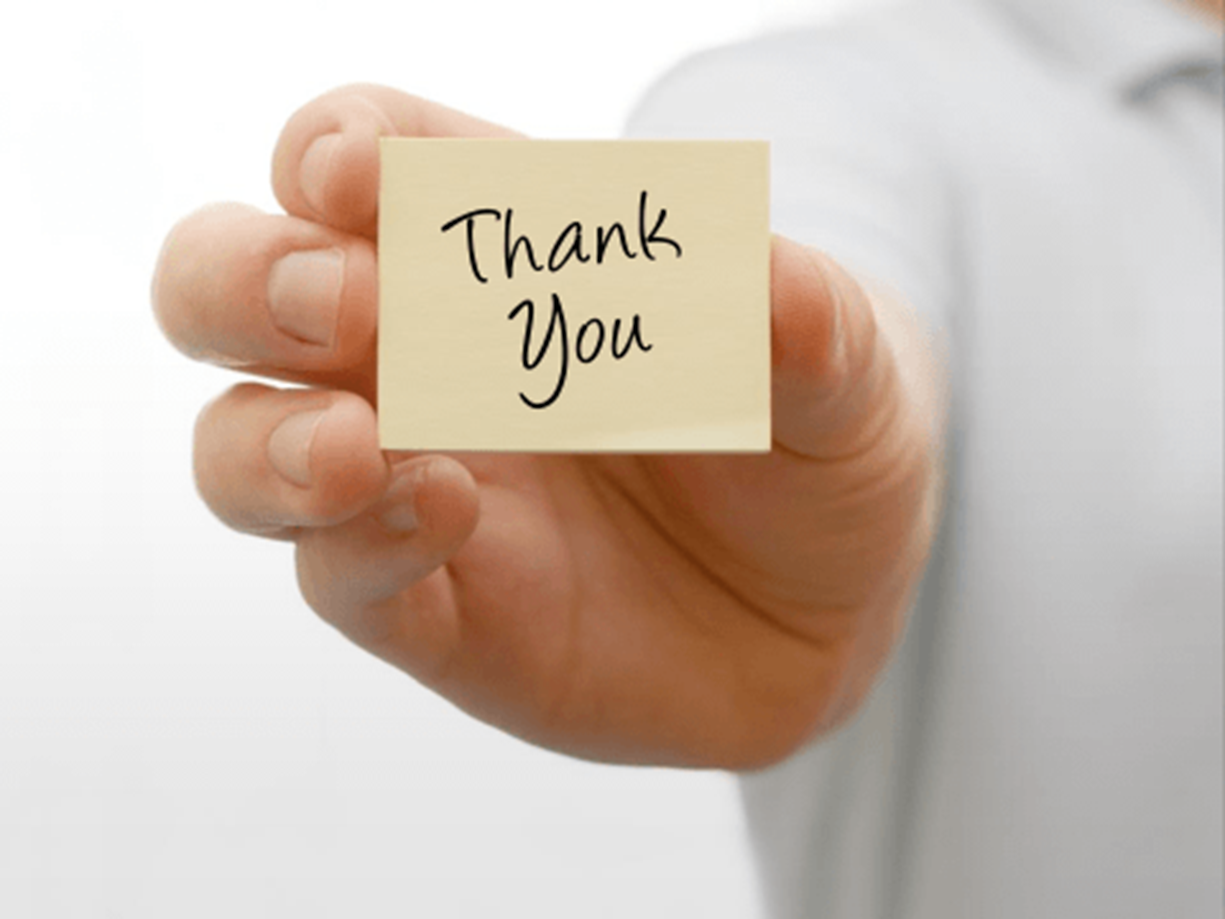 .
Presentation done by:
S.GANESH
ECE –’A’
160051601018